Lotteries Have Nothing to Fear
Warwick Bartlett
Global Betting & Gaming Consultancy
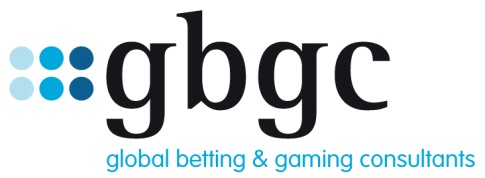 U.K. Gambling Market
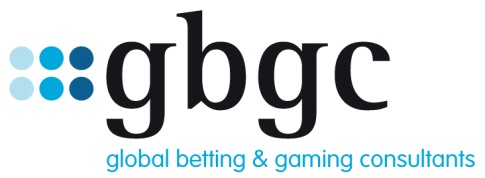 National Lottery
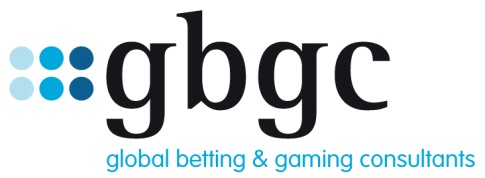 Society Lotteries
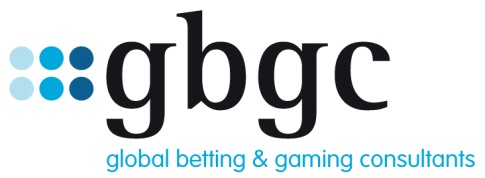 Ladbrokes Victoria Train Station
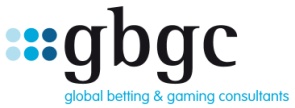 2nd Shop
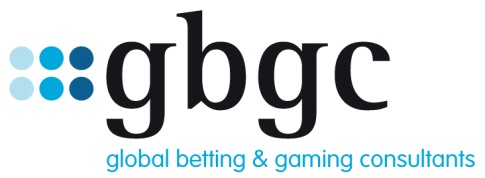 Odds Comparison Sites
UK gambler- conditioned by competition
Discerning in his choice
Hunt is for Value
Speed of Service- essential
Loyalty programmes and free bets
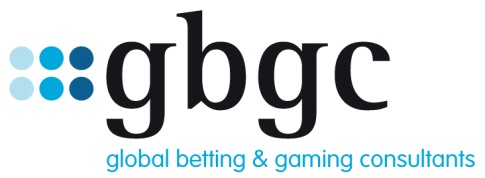 Profit % per runner HR
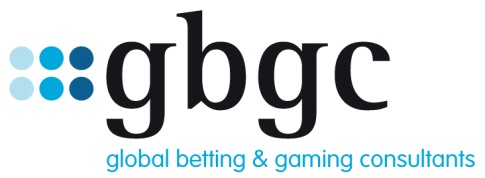 Propensity to gamble
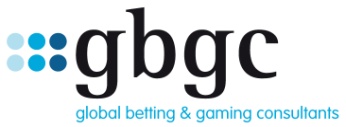 The Future
US legislate State by State
Three major global egaming hubs
Lotteries will maintain their pre-eminent gambling status.
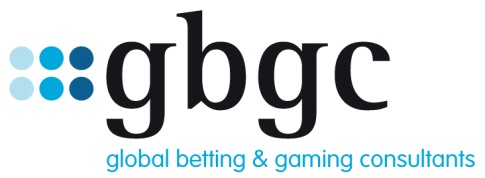 Three Hubs – Three Prerequisites
IT Infrastructure
Gambling expertise
Time zone
Tax
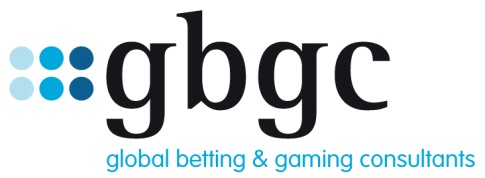 Future Products
TV Bingo 
Developed for Russian market
In 2001 sold 7.6 million cards and three million people simultaneously played.
Currently being played in former Yugoslavia.
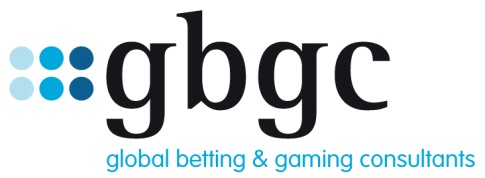 Thank You
Warwick Bartlett
Global Betting & Gaming Consultancy
warwick@gbgc.com
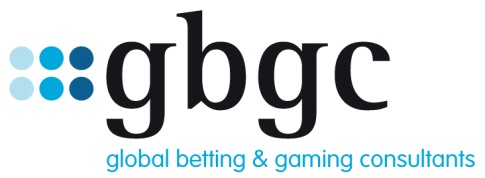